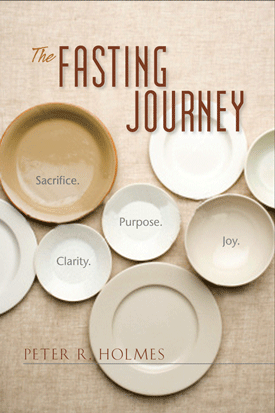 POST  i
NEMRS
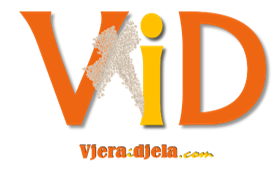 Post i nemrs
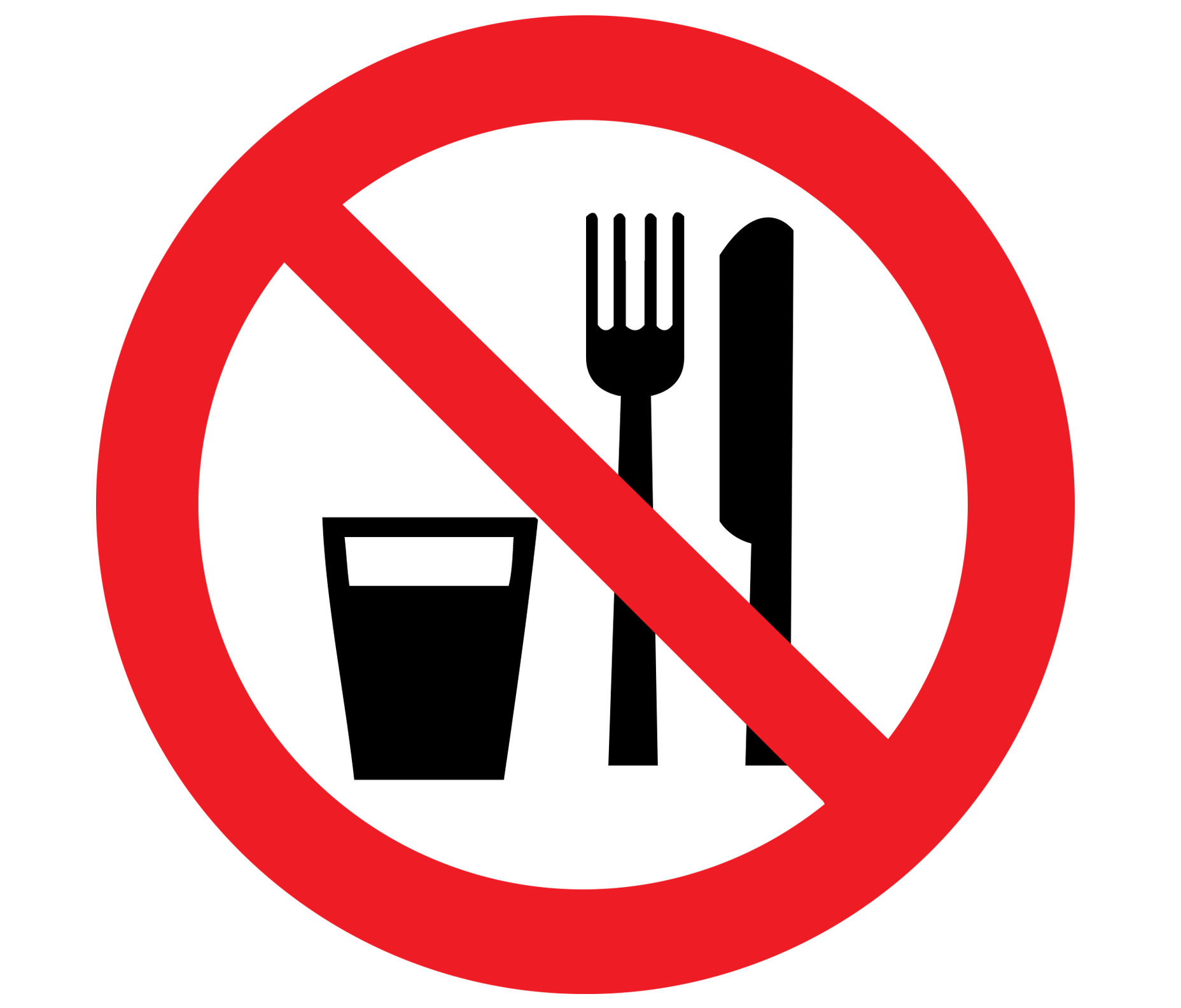 Sadržaje pojmova "post" i "nemrs" dobro je iznovice pojasniti. 

Mnogi te dvije riječi smatraju istoznačnicama, sinonimima, premda one to nikako nisu.
Što je post, a što nemrs?
Post za katolika znači uzeti samo jedan puni obrok u danu.
ZAPIŠIMO
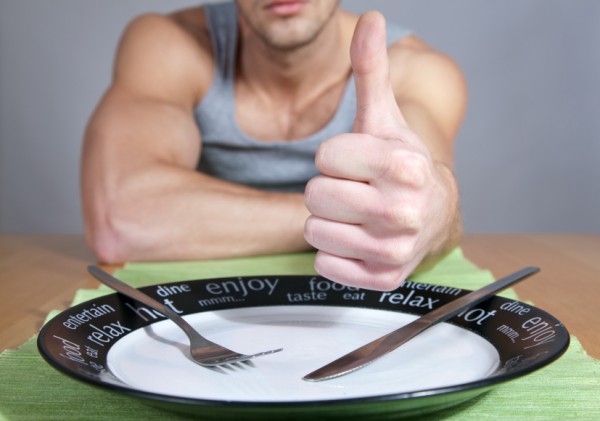 Što je post, a što nemrs?
ZAPIŠIMO
Nemrs znači redovito jesti, 
	ali da to ne bude meso (a može biti masno).
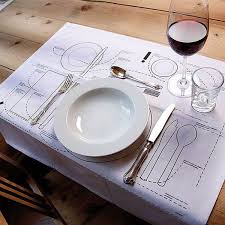 Kako?
Uočiti treba ovo: u dva dana "strogog posta" (Čista srijeda i Veliki petak) nije samo post, nego, zajedno, i post i nemrs! 

Znači: vjernik toga dana jede samo jedan puni obrok ("do sita"), jer je post i ne jede meso, jer je nemrs!
Koga obvezuje?
Prema sadašnjoj crkvenoj disciplini post je obvezatan za katolike od navršene 18. do započete 60. godine života.
Kada?
Na Pepelnicu i na Veliki petak. 

Dobrovoljno ga mogu činiti i mlađi i stariji od ovih dobnih odrednica.
nemrs
Za nemrs (običnim petkom) crkveni zakonik je sažet i kratak: “

Zakon nemrsa obvezuje one koji su navršili 14. godinu života, osim ako je u petak svetkovina."
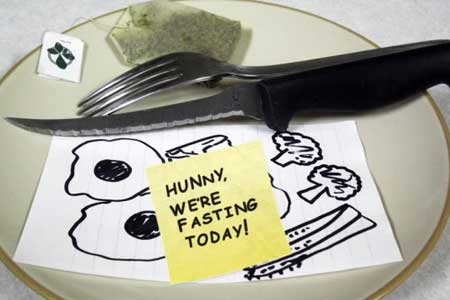 Zato kada je petak
Petak
Još nešto o svakom običnom petku. 

Za naša područja u svaki petak je nemrs, 
	to jest ne jede se meso.
 
Ali, ako je netko u takvim okolnostima da mora jesti meso (npr. na terenu, u bolnici, u menzi i sl.) može jesti meso, a mjesto toga se u petak treba odreći nečega drugoga (pušenja, pića, zabave...) ili učiniti neko dobro djelo
Mogu li ja to?
Očito je: Crkva od svih traži ono što svi uglavnom i mogu. 
Ne pretjeruje, ali nam ne priječi samoinicijativu, to jest učiniti i više no što se traži.
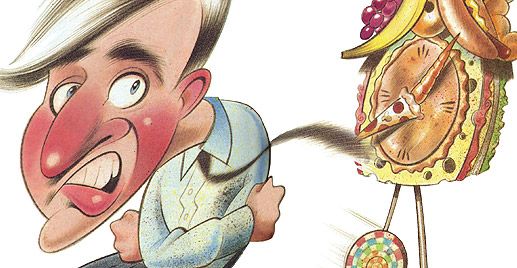 zašto?
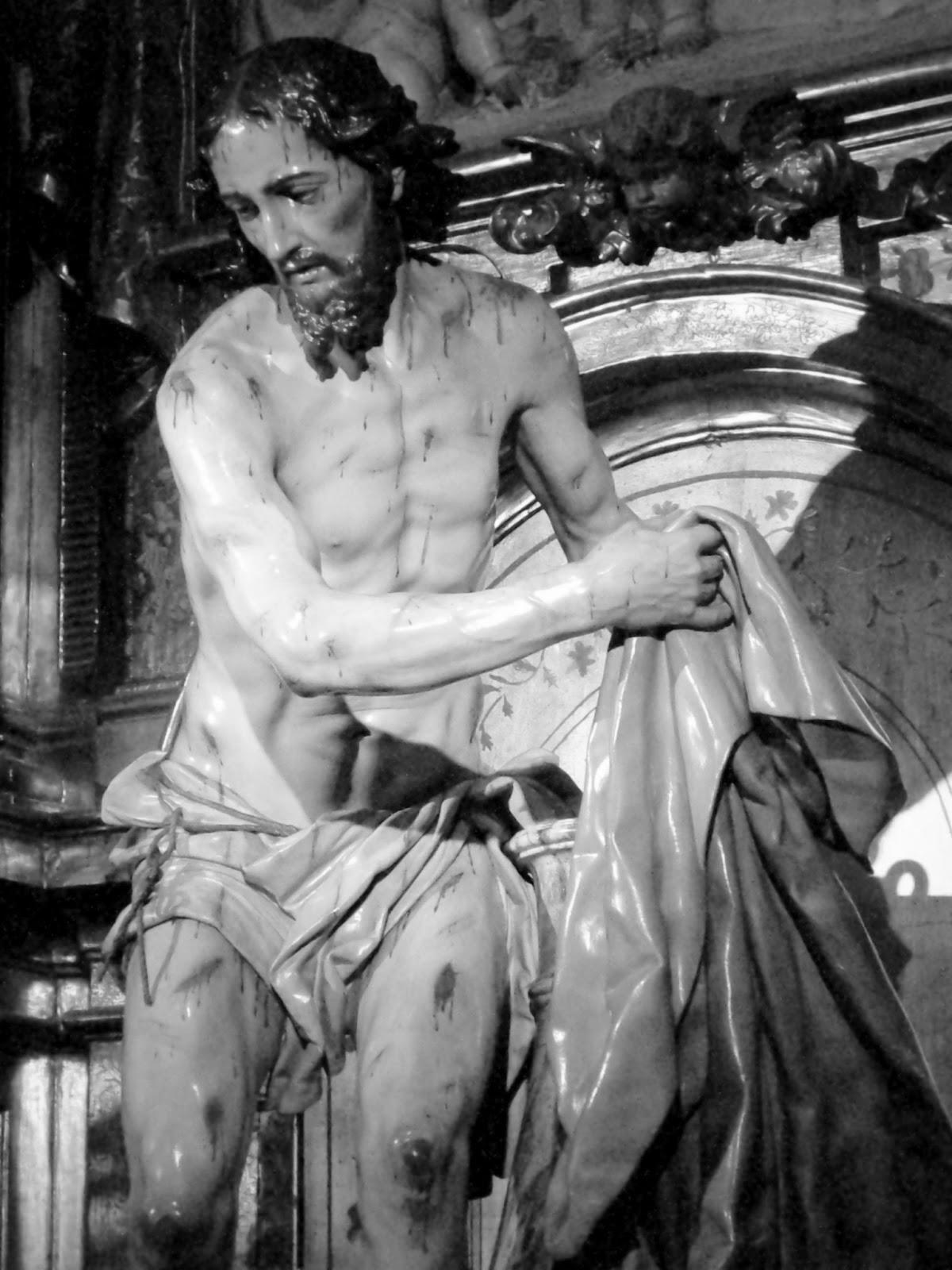 Petak nije odabran slučajno. 

To je dan Kristove muke i smrti na križu.
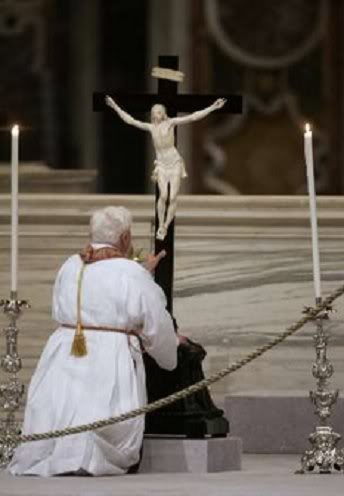 zašto?
Svaki je petak
  "mali Veliki petak".
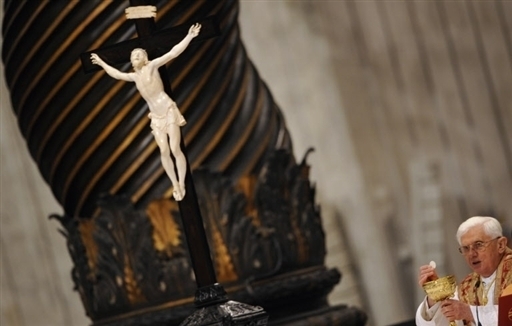 zašto?
Vjernik se kroz svoje odricanje sa zahvalnošću sjeća Kristova djela i na svoj skromni način uvećava dobrotu u svom krugu: 
odricanjem snažeći svoju volju, 
a dobrim djelima pomažući bližnjima.
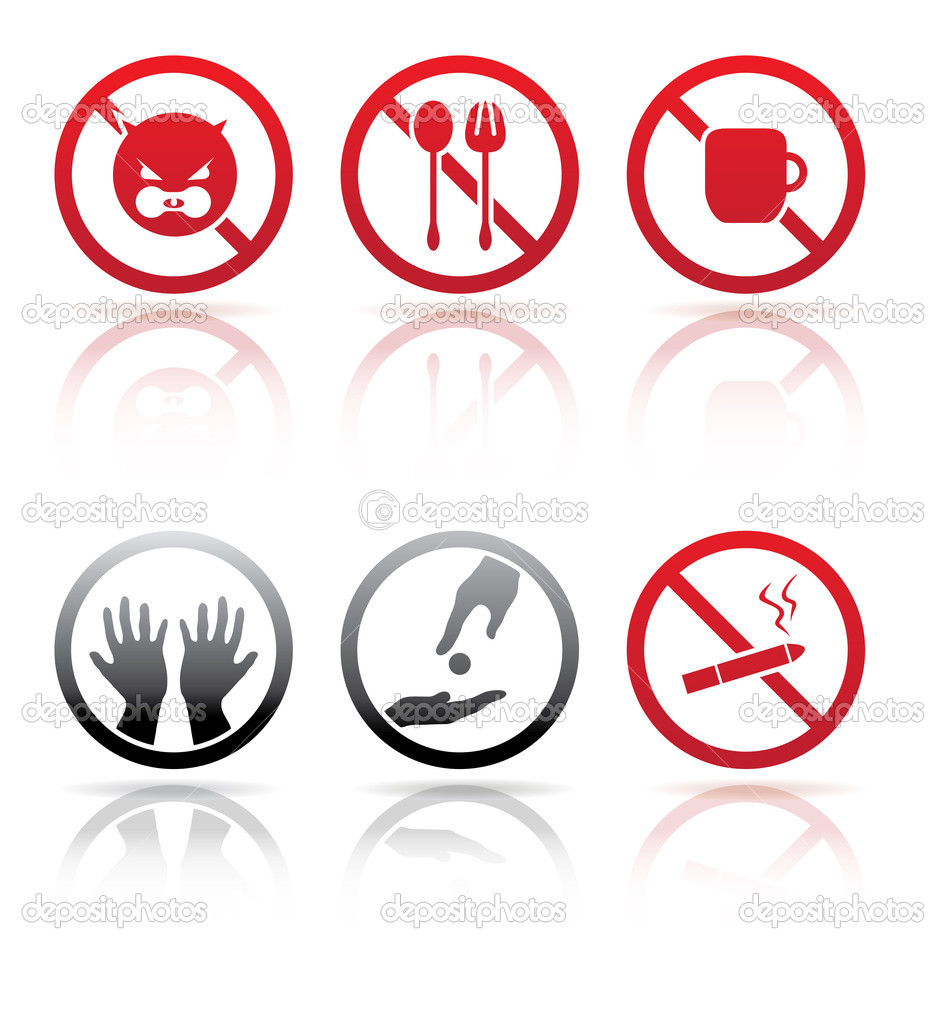 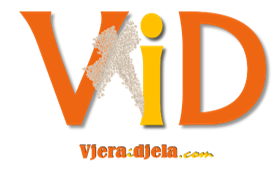